ARCHETYPES
MRS. BURHENN
First, what is an archetype?
An archetype is defined as a very typical example of a certain person or thing or as an original that has been imitated.

In literature, this refers to characters.
In psychology, this refers to types of personalities.
Some brief and basic historical context
In the late 1800’s/early 1900s, an anthropologist named Frazer wrote a book that detailed cultural myths present in both ancient and modern religions.
This book inspired research on recurring themes and ideas.
In the early to mid 1900’s, a psychologist name Carl Jung developed his theory of the “collective unconscious”.
Jung’s theory of the “collective unconscious” suggests that all humans have an inherited a residual unconscious from our pre-civilized ancestors.
This inherited unconscious transfers repeated experiences from our ancestors (from myths, legends, etc.) to us.
How does this apply to literature?
Amongst those “repeated experiences” are repeated personality types, and those are drawn from by authors to develop their characters. These characters fit a mold of some type that comes from a personality mold.
These character types occur frequently in myths, legends, and folklore, and evoke strong feelings because they touch on the unconsciousness we inherited.
These molds include good guys, bad guys, and everything in between.
Basic archetypes
Hero
Mother figure/Father figure
Addict
Clown
Fatal woman
Damsel
Innocent
Mentor
Fool
Alter ego
Underdog
Hero sub-categories
Willing
Unwilling
Cynical anti-hero
Tragic anti-hero
Loner
Hero Sub-categories
Willing
This character knows his role and accepts his fate. He/she will usually be more than willing to sacrifice themselves for the good of others.
Hero sub-categories
Unwilling
This hero typically achieves the same results as the willing hero, but he/she is forced into his/her role by outside forces. This hero will often complain and doubt his/her role as a hero.


Bilbo Baggins
Hero sub-categories
Cynical Anti-Hero
This character will be the protagonist of a story with the opposite qualities one would find in a traditional hero. This character may be graceless, inept, dishonest, or selfish.


Han Solo
Hero sub-categories
Tragic Anti-Hero
This anti-hero will meet a tragic end. For example, they may decide to change their ways a moment too late.




Darth Vader
Hero Sub-categories
Loner
This hero may exhibit all the qualities of a traditional hero, but he/she typically may not welcome help from anyone else.







Indiana Jones
Female archetypes
Damsel
Princess
Femme Fatale
Queen
Mother
Female archetypes
Damsel
This character is often associate with distress. She is usually the victim of some evil plot, and cannot escape without the help of her prince. When rescued, she is taken to live a lavish life. When disappointed, she takes on the challenges herself and grows.

Rapunzel
Female archetypes
Femme Fatale
This character is usually wealthy of her own accord, and chooses to dominate men by either seducing or killing them. These characters are also known as: Sirens, Black Widows, Seductress, Enchantress, etc.



Mystique
Female Archetypes
Queen
This character represents power and authority in all women. She can be represented as a benevolent queen, but more often, she is represented as evil and dark, as well as lonely.

Snow White’s Evil Queen
More common archetypes
Companion
Mentor
Martyr
Guide
Warrior
Jester
Underdog
Shadow
Destroyer
Common archetypes
Companion
AKA Sidekick, right arm, etc.
These characters are loyal, tenacious, and unselfish. They provide assistance to a typically stronger personality. They can sometimes betray their counterpart, which will greatly affect a hero/heroine. 

Ron Weasley
Common Archetypes
Mentor
This character is a teacher in which the hero/heroine places implicit trust. This character not only teaches; they refine the hero/heroine’s character, and impart wisdom. On the darker side, a mentor can sometimes become overbearing.


Obi Wan
Common Archetypes
Martyr
This character will sacrifice his/her wellbeing or even life for a specific cause. These people are selfless, and can usually see the bigger picture more easily than those around them.





Gandalf
Common Archetypes
Guide
This character acts as a teacher, in a literal sense and in a spiritual sense.











Virgil
Common Archetypes
Warrior
This character represents physical prowess and the ability to defend and protect others and their rights. This character is typically male, but can be associated with a female. Example Xena: Warrior Princess

Buffy the Vampire Slayer
Common archetypes
Jester
This character can be mischievous and funny. He/she may lead the hero down what seems to be a wrong path, but can provide levity in dire situations.





Bart Simpson
Common Archetypes
Underdog
This character is always in the wrong place at the wrong time, but usually win something of value in the end. This is the character you root for. 







Rudy
Common Archetypes
Shadow
The dark side.














‘Nuff Said
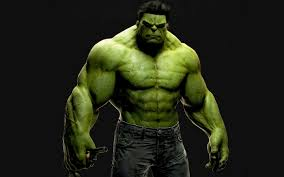 Common Archetypes
Destroyer
This character does exactly what its name suggests; it destroys. Virtually everything that stands between them and their goal.





The Hulk
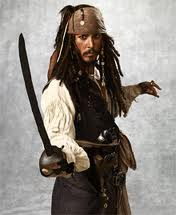 The Outcast
The figure who is banished from the group for some real or imagined crime; Must wander from place to place.
The Friendly Beast
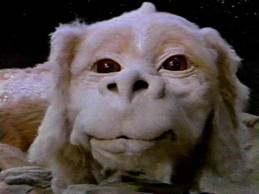 An animal who befriends man; Sometimes travels with the hero.
Creature of Nightmare
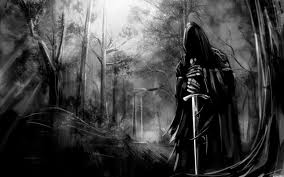 A monster who is summoned to battle man; Often a perversion of the human body.
Star-Crossed Lovers
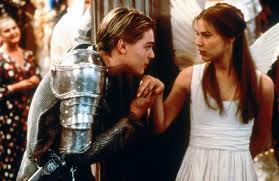 Two characters engaged in a love affair that is fated to end tragically for one or both characters.
But wait, there’s more!
Archetypes can go beyond characters, to plots, themes, settings, and symbols.
SITUATION ARCHETYPES
The Quest – This motif describes the search for someone or some talisman which, when found and brought back, will restore fertility to a wasted land, the desolation of which is mirrored by a leader’s illness and disability.
The Task – This refers to a possibly superhuman feat that must be accomplished in order to fulfill the ultimate goal.
The Journey – The journey sends the hero in search for some truth of information necessary to restore fertility, justice, and/or harmony to the kingdom. The journey includes the series of trials and tribulations the hero faces along the way. Usually the hero descends into a real or psychological hell and is forced to discover the blackest truths, quite often concerning his faults. Once the hero is at this lowest level, he must accept personal responsibility to return to the world of the living.
Situation archetypes continued
The Initiation – This situation refers to a moment, usually psychological, in which an individual comes into maturity. He or she gains a new awareness into the nature of circumstances and problems and understands his or her responsibility for trying to resolve the dilemma. Typically, a hero receives a calling, a message or signal that he or she must make sacrifices and become responsible for getting involved in the problem. Often a hero will deny and question the calling and ultimately, in the initiation, will accept responsibility.
The Ritual – Not to be confused with the initiation, the ritual refers to an organized ceremony that involves honored members of a given community and an Initiate. This situation officially brings the young man or woman into the realm of the community’s adult world.
Situation archetypes continued
The Fall – Not to be confused with the awareness withthin the initiation, this archetype describes a descent in action from a higher to a lower state of being, an experience which might involve defilement, moral imperfection, and/or loss of innocence. This fall is often accompanied by expulsion from a kind of paradise as penalty for disobedience and/or moral transgression.
Death and Rebirth – The most common of all situational archetypes, this motif grows out of the parallel between the cycle of nature and the cycle of life. It refers to those situations in which someone or something, concrete and/or metaphysical dies, yet is accompanied by some sign of birth or rebirth.
Nature vs. Mechanistic World – Expressed in its simplest form, this refers to situations which suggest that nature is good whereas the forces of technology are bad.
Situation archetypes continued
Battle Between Good and Evil – These situations pit obvious forces which represent good and evil against one another. Typically, good ultimately triumphs over evil despite great odds.
The Unhealable Wound – This wound, physical or psychological, cannot be healed fully. This would also indicate a loss of innocence or purity. Often the wounds’ pain drives the sufferer to desperate measures of madness.
The Magic Weapon – Sometimes connected with the task, this refers to a skilled individual hero’s ability to use a piece of technology in order to combat evil, continue a journey, or to prove his or her identity as a chosen individual.
Situation archetypes continued
Dragon: In most quests the hero soon meets his or her dragon. This represents the major problem or obstacle of the quest -- the opposition that must be overcome in order for the quest to be successful. 
Father-Son Conflict – Tension often results from separation during childhood or from an external source when the individuals meet as men and where the mentor often has a higher place in the affections of the hero than the natural parent. Sometimes the conflict is resolved in atonement.
Innate Wisdom vs. Educated Stupidity – Some characters exhibit wisdom and understanding intuitively as opposed to those supposedly in charge.
Types of Archetypal Journeys
The quest for identity
The epic journey to find the promised land/to found the good city
The quest for vengeance
The warrior’s journey to save his people
The search for love (to rescue the princess/damsel in distress)
The journey in search of knowledge
The tragic quest: penance or self-denial
The fool’s errand
The quest to rid the land of danger
The grail quest (the quest for human perfection)
The Hero’s Journey
Stage 1 - Departure: The hero is called to adventure, although he is reluctant to accept.

Stage 2 - Initiation: The hero crosses a threshold into a new, more dangerous world, gaining a more mature perspective. 

Stage 3  - The Road of Trials: The hero is given supernatural aid, endures tests of strength, resourcefulness, and endurance.

Stage 4 – Complete a Task: The hero descends into the innermost cave, an underworld, or some other place of great trial to “slay a dragon”. Because of this trial, the hero is reborn in some way. Through this experience, the hero changes internally.

Stage 5 – Receive a gift: The hero and what remains of the group are given a reward.

Stage 6 - Return and Reintegration with Society: The hero shares his new wisdom and uses it to restore fertility and order to the land.
The Hero’s Journey
Characteristics of the Hero’s Journey
The hero is naïve and inexperienced
The hero meets monsters or monstrous men
The hero has a strange, wise being as a mentor
The hero yearns for the beautiful lady who is sometimes his guide or inspiration
The hero must go on a journey, learn a lesson, change in some way, and return home
The hero often crosses a body of water or travels on a bridge.
The hero is born and raised in a rural setting away from cities
The origin of the hero is mysterious or the hero losses his/her parents at a young age, being raised by animals or a wise guardian
Characteristics of the Hero’s Journey
The hero returns to the land of his/her birth in disguise or as an unknown
The hero is special, one of a kind. He/she might represent a whole nation or culture
The hero struggles for something valuable and important
The hero has help from divine or supernatural forces
The hero has a guide or guides
Characteristics of the Hero’s Journey
The hero goes through a rite of passage or initiation, an event that marks a change from an immature to a more mature understanding of the world
The hero undergoes some type of ritual or ceremony after his/her initiation
The hero has a loyal band of companions
The hero makes a stirring speech to his/her companions
The hero engages in tests or contests of strength (physical and/or mental) and shows pride in his/her excellence
The hero suffers an unhealable wound, sometimes an emotional or spiritual wound from which the hero never completely recovers.
Locations
Threshold- The gateway to the new world that the hero must enter to change and grow.

Underworld- The place of death where the hero will encounter the dark side of humanity.

Wilderness- The uncivilized area ;Threatens the survival of the hero; Place of great danger
 
 River- The water which washes away sin or evil; Symbolizes time passing and the flow of circumstances

Crossroads- The place or time of sudden decisions;  Hero realizes a change must be made or punishment occurs

Maze- The puzzling dilemma or the great uncertainty ; Symbolizes the dangerous monster inside oneself 

 Castle- A strong place of safety; It generally holds the princess or the treasure; May be enchanted or bewitched.

Cave-  The entry of a dark place that contains mystery or a monster; represents the unconscious mind
SYMBOLIC ARCHETYPES
Light vs. Darkness – Light usually suggests hope, renewal, OR intellectual illumination; darkness implies the unknown, ignorance, or despair.

Water vs. Desert – Because water is necessary to life and growth, it commonly appears as a birth or rebirth symbol. Water is used in baptism services, which solemnizes spiritual births. Similarly, the appearance of rain in a work of literature can suggest a character’s spiritual birth.
Symbolic archetypes continued
Heaven vs. Hell – Humanity has traditionally associated parts of the universe not accessible to it with the dwelling places of the primordial forces that govern its world. The skies and mountaintops house its gods; the bowels of the earth contain the diabolic forces that inhabit its universe.
Haven vs. Wilderness – Places of safety contrast sharply against the dangerous wilderness. Heroes are often sheltered for a time to regain health and resources.
Supernatural Intervention – The gods intervene on the side of the hero or sometimes against him.
Fire vs. Ice – Fire represents knowledge, light, life, and rebirth while ice like desert represents ignorance, darkness, sterility, and death.
numbers
Three – the Trinity (Father, Son, Holy Ghost); Mind, Body, Spirit, Birth, Life, Death 
Four – Mankind (four limbs), four elements, four seasons 
Six – devil, evil
Seven – Divinity (3) + Mankind (4) = relationship between man and God, seven deadly sins, seven days of week, seven days to create the world, seven stages of civilization, seven colors of the rainbow, seven gifts of Holy Spirit.
colors
Black (darkness) – chaos, mystery, the unknown, before existence, death, the unconscious, evil 
Red – blood, sacrifice; violent passion, disorder, sunrise, birth, fire, emotion, wounds, death, sentiment, mother, Mars, anger, excitement, heat, physical stimulation 
Green – hope, growth, envy, Earth, fertility, sensation, vegetation, death, water, nature, sympathy, adaptability, growth, Jupiter and Venus,
White (light) – purity, peace, innocence, goodness, Spirit, morality, creative force, the direction East, spiritual thought 
Orange – fire, pride, ambition, egoism, Venus, 
Blue – clear sky, the day, the sea, height, depth, heaven, religious feeling, devotion, innocence, truth, spirituality, Jupiter, physical soothing and cooling 
Violet – water, nostalgia, memory, advanced spirituality, Neptune, 
Gold – Majesty, sun, wealth, corn (life dependency), truth 
Silver – Moon, wealth
shapes
Oval – woman, passivity Triangle – communication, between heaven and earth, fire, the number 3, trinity, aspiration, movement upward, return to origins, sight, light 
Square – pluralism, earth, firmness, stability, construction, material solidity, the number four
Rectangle – the most rational, most secure 
Cross – the Tree of life, axis of the world, struggle, martyrdom, orientation in space 
Circle – Heaven, intellect, thought, sun, the number two, unity, perfection, eternity, oneness, celestial realm, hearing, sound 
Spiral – the evolution of the universe, orbit, growth, deepening, cosmic motion, relationship between unity and multiplicity, macrocosm, breath, spirit, water
Nature
Air – activity, creativity, breath, light, freedom (liberty), movement 
Ascent – height, transcendence, inward journey, increasing intensity Center – thought, unity, timelessness, paradise, creator, infinity,
Duality – Yin-Yang, opposites, complements, positive-negative, male-female, life-death 
Earth – passive, feminine, receptive, solid
Descent – unconscious, potentialities of being, animal nature
Fire – the ability to transform, love, life, health, control, sun, God, passion, spiritual energy, regeneration
Lake – mystery, depth, unconscious 
Crescent moon – change, transition 
Mountain – height, mass, loftiness, center of the world, ambition, goals 
Valley – depression, low-points, evil, unknown
Nature continued
Sun – Hero, son of Heaven, knowledge, the Divine eye, fire, life force, creative-guiding force, brightness, splendor, active awakening, healing, resurrection, ultimate wholeness 
Water – passive, feminine 
Rivers/Streams – life force, life cycle 
Stars – guidance 
Wind – Holy Spirit, life, messenger 
Ice/Snow – coldness, barrenness 
Clouds/Mist – mystery, sacred 
Rain – life giver 
Steam – transformation to the Holy Spirit 
Cave – feminine 
Lightning – intuition, inspiration
Tree – where we learn, tree of life, tree of knowledge 
Forest – evil, lost, fear
Objects
Feathers – lightness, speed 
Shadow – our dark side, evil, devil 
Masks – concealment
Boats/Rafts – safe passage 
Bridge – change, transformation 
Right hand – rectitude, correctness 
Left hand – deviousness
Feet – stability, freedom 
Skeleton – mortality
Heart – love, emotions 
Hourglass – the passage of time
finally,
It is important to remember that most characters, plots, etc. will not be simply ONE of these things. 
The best, roundest characters will embody several archetypes.
The most dynamic characters will perhaps change from one to another.
Intriguing stories will have several situation archetypes.